Internet Model: Application Layer
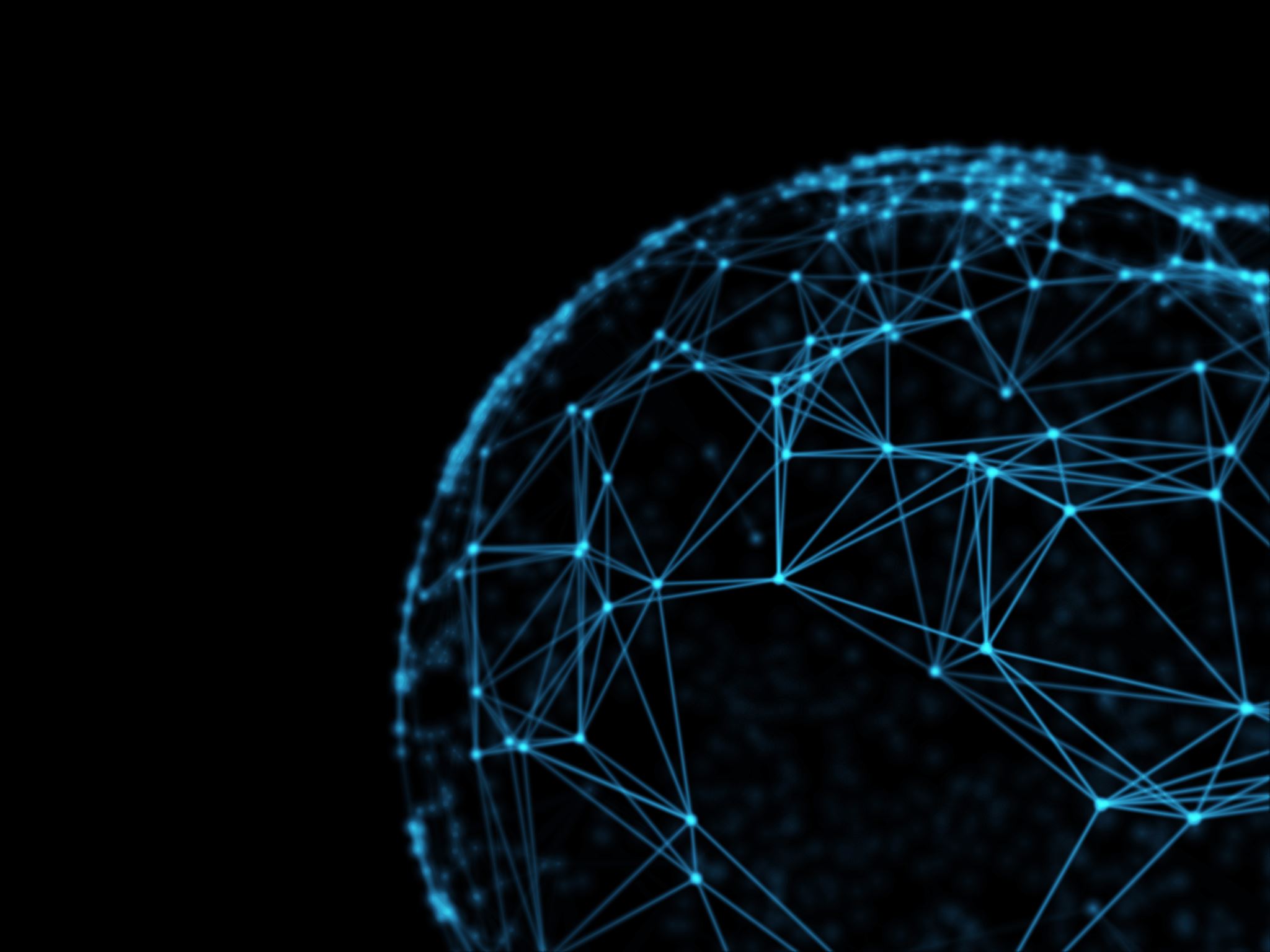 LISc 557: unit 6 and 9
Three applications
Electronic Mail
World Wide Web 
Multimedia
Addressing
tana@128.111.24.41/ 
128.111.24.41 address is difficult to remember though the machine understand the address.
ASCII names were introduced to decouple machine names from achine addresses. 
tana@art.ucsb.edu
Addressing
128.111.24.41 address is difficult to remember though the machine understand the address.
ASCII names were introduced to decouple machine names from achine addresses. 
tana@art.ucsb.edu
The network understand only numerical addresses so need to convert the ASCII strings to network addresses
Domain Name System
During ARPANET, there was only hosts.txt that list host and their IP addresses
Later host name conflicts occurred unless names were centrally managed
Domain Name System (DNS was invented)
Domain Name System
DNS is hierarchical and domain-based naming scheme to prevent the duplication
 challenger.atc.fhda.edu is a domain name that define a computer at DE Anza College
Each label is separated by dot (.)
The level of detail increase from right to left. cdlis.tu.edu.np
The DNS name space
Conceptually, the Internet id divided into over 200 top-level domains
Each domain covers many hosts
Each domain is partitioned into many subdomains
These domain can be presented by a tree
A leaf domain may contain a single host
Partition of Internet Domain Name Space
Partition of Internet Domain Name Space
DNS are divided into two categries: Generic and country domain name
Internet has defined seven labels
Com (commerce)
Edu (education)
Gov (government)
Int (international)
Net (Internet)
Various Domain Names
Org (non-profit organization)
Aero (airlines)
Biz (business and firms)
Coop (Cooperative organizations)
Info (information Service providers )
Museum (museums  and other similar organization)
Name (personal names)
Pro (professional organization)
Second-level domain
company-name.com
eng.sun.com.
All absolute domain name ends with a period (dot)
Relative domain name does not end in a period (dot)
Some information on Domain names
It is case insensitive
Component names can be up to 63 characters
Full path name must not exceed 255 characters
cs. yale.edu
cs.yale.ct.us
Questions on DNS
What does the domain name system mean?
What are various domains?
What is the use of domain name system?
List 20 countries' domain name.
Mail Delivery
First stage- first transfer from user agent to local agent and stored until remote server is available.
Second stage
Third stage
Mail delivery
Post Office Protocols version 3
How does the user get the e-mail from the ISP's message transfer agent?
The solution is POP3
This protocol allows user transfer agent (on client PCs) to contact the message transfer agent (on the ISP's machine) and allow e-mail to be copied from the ISP to the user
POP3
It begins when the user starts the mail reader
POP3 goes through three stages in sequence:
Authorization : user login
Transactions : collecting the e-mails and marking them for deletion from the mailbox
Update: causes the e-mails to be deleted.
Internet Message Access Protocol
POP3 allows downloads all stored messages at each contact (at home PC, Office PC...)
POP3 assumes the user will clear out mailbox on every contact.
IMAP assumes all the email will remain on the server indefinitely in multiple mailboxes
It provides extensive mechanism for reading messages or even parts of a multiple message
IMAP
It assumes that the messages will not be transferred to the users' computer for permanent  storage
IMAP provides mechanisms for creating, destroying, and manipulating multiple mailboxes on the server
A user can maintain a mailbox for each correspondent and move messages there from the inbox after they have been read.
IMAP
Unlike POP3, IMAP can also accept outgoing e-mail for shipment to the destination as well as deliver incoming e-mail.
IMAP server listens to port 143
Not every ISP supports both protocols and not every e-mail program supports both protocol
Comparison of POP3 and IMAP
MIME: The Multipurpose Internet Mail Extensions
MIME is not mail protocol, so SMTP is compulsory
SMTP supports only 7-bit ASCII characters, so to support non-ASCII characters like accents of French, German, non-Latin alphabets like Hebrew and Russians, language without alphabets like Chinese and Japanese, message without text like audio or images, MIME was invented
Both SMTP and MIME should work together.
Question on POP, SMTP, IMAP , and MIME
What is the function of SMTP?
What is the difference between a user agent (UA) and a mail transfer agent (MTA)
How does MIME enhance SMTP?
Why is an application such POP needed for electronic messaging?
How is IMAP superior to POP?
File Transfer Protocol
Two applications are available to transfer files
1. File transfer protocol FTP
2. Trivial File Transfer Protocol TFTP
In email, there is provision of file attached, however, the large files are difficult to be attached in email.
FTP
Standard mechanism to copy file from one computer to another
Different file name conventions, different ways to represent text and data, and different directory structures are solved by FTP.
FTP differs from other client-server applications. Why?
Because it establishes two connections between two hosts.
One connection is for data transfer
Other to control information (commands and response)
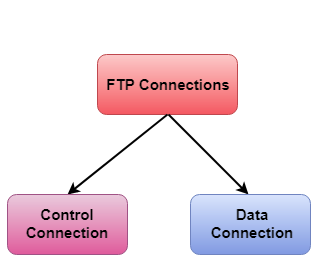 FTP: two connections
Control information connection
Data transfer connection
Simple rule of communication
Transfer only a line of command (or response) at a time
Complex rules due to variety of data types transfer
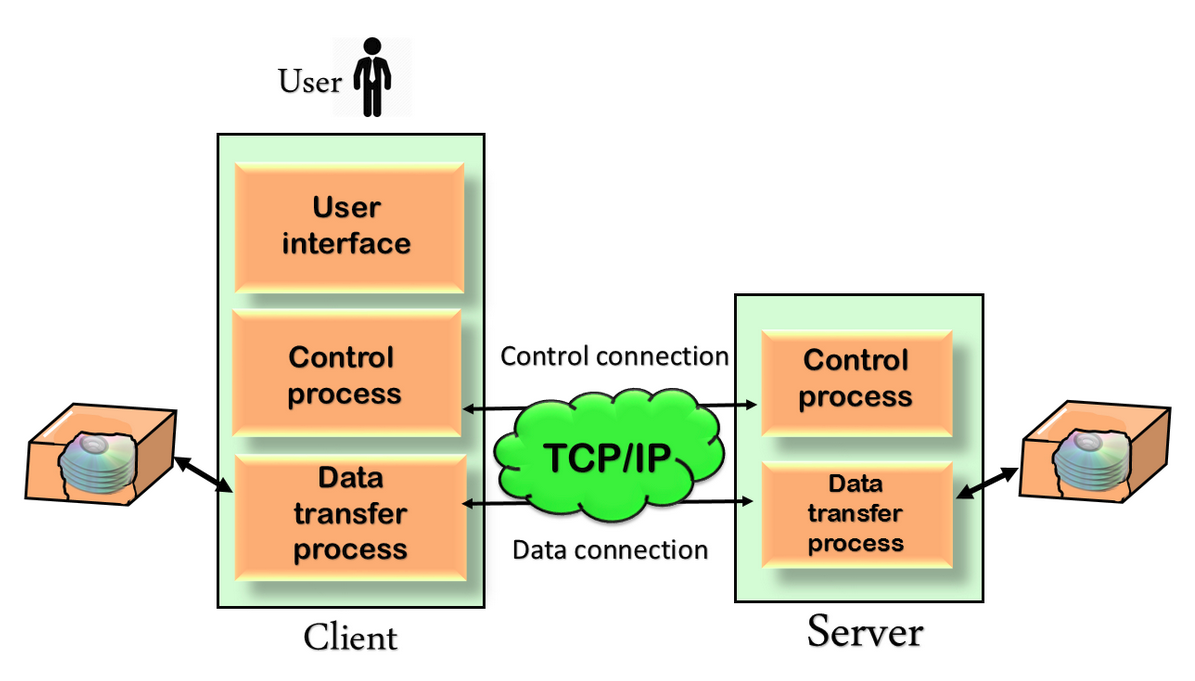 Click to add text
Click to add text
FTP: two connections
Control information connection
Data transfer connection
The control connection is made between the control process
It open during entire interactive FTP session
Use different strategy and port number than data transfer connection.
data connection is made between data transfer process
It opens each time commands that involve transferring files are used
It closes after the file is transferred.
Closed and Open FTP
Closed FTP
Open FTP
Allows only specific users to access files
Access is controlled by user account and password
Public is not allowed to access files at these sites
Allows the public to access files
Offers anonymous FTP
User's name: anonymous
Password: guest
TFTP
Only single connection is established in TFTP
To copy a file without all the fuctionalities of FTP
Transfer a small file quickly
It is not universally available
Question on FTP and TFTP
What is the purpose of anonymous FTP?
Differentiate between closed FTP and open FTP.
How does the TFTP function?
What are two connections made by FTP?
Telnet: terminal network
Telnet is general purpose client-server program.
It allows users to access any application program on remote computer
It allows users to log on to a remote computer, after login, a user can use the services available on the remote computer
The results is transferred to the local computer.
Local terminal appears to be a terminal at the remote system
Telnet
In theory, the host computer and remote computer do not have any differences. 
Two terminals can communicate with each other via Telnet
Upon connection, both pretend to be a network virtual terminal (NVT)
Telnet program may have to translate NVT codes and commands to local equivalents
Telnet does not hide any of data from each other computer
Question in Telnet
Why is telnet needed?
World Wide Web: WWW
www is a service that brings resources spreading all over. The documents are called web pages
It is distributed client server service.
Each pages may contain links to other pages anywhere in the world.
The idea of having one page point to another is called hypertext.
Hypertext and Hypermedia
Hypertext was invented by the MIT professor Vannevar Bush in 1945, long before the internet was invented.
Hypertext use the concept of pointer to an item that is associated with another document
Hypermedia contains pictures, graphics and sound
The unit of hypertext and hypermedia is called a page and its main page is homepage. 
Strings of text that links to others' page is hyperlinks. 
Hyperlinks are often highlighted, by underlining, displaying them in a special color, or both.
Components of WWW
Three components are needed:
A browser
A web server
And Hypertext Transfer Protocol (HTTP)
Browser
Browser is a program from which pages are viewed
It fetches the page requested, interprets the text, display the page, properly formatted, on the screen.
A browser has three parts
A controller
Client program
interpreters
Browser: controller
It receives input from the keyboard or the mouse
It use client programs to access the documents
It uses interpreters once the document is accessed and display the document on the screen.
Browser: client program
It is one of the protocol for particular service. For instance, FTP, TELNET. HTTP is mostly used protocol.
Suppose a user is browsing the Web and finds a link on Internet telephony that points to ITU's home page, which is http://www.itu.org/home/index.html
Let's trace the steps
Browser: client program
The browser determines the URL (by seeing what was selected)
The browser askes DNS for the IP address of www.itu.org.
DNS replies with 156.106.192.32
The browser makes a TCP connection to port 80 on 156.106.192.32
It then sends over a request asking for file /home/index.html.
The www.itu.org server sends the file /home/index.html.
The TCP connection is released.
The browser displays all the text in /home/index.html.
The browser fetches and displays all images in this file.
Browser: interpreter
Browser is basically an HTML interpreter
Language used  today on the Internet such at HTML
Webpages are written in HTML 
Not all page contain HTML.
A page may consist PDF format, GIF format, JPEG format, MP3 format, MPEG format and so on.
Hypertext Transfer Protocol (HTTP)
HTTP is a protocol to access data on www
It transfers data in the form of plain text, hypertext, audio, video, and so on.
It allows rapid jumps from one document to another
The idea of HTTP is just like mail where a client sends a request to the server
Hypertext Transfer Protocol (HTTP)
The response messages carry a data in the form of a letter with MIME-like format.
The commands from the client to the server are embedded in a letter like request message that includes contents of the request and other information
HTTP transaction
HTTP transaction is between client and server. 
Client starts the transaction (Request Message)
Request line, headers and sometimes a body
Server sends response to it (Response Message)
Status line, headers, and sometimes a body
Uniform Resource Locator (URL)
HTTP uses the concept of locator. 
URL specifies any kind of information on the Internet. 
URL defines four things 
Methods- protocol
Host computer- computer in which the information is located
Port – port number of server (optional)
Path- path name of file
Question
What are the components of the www?